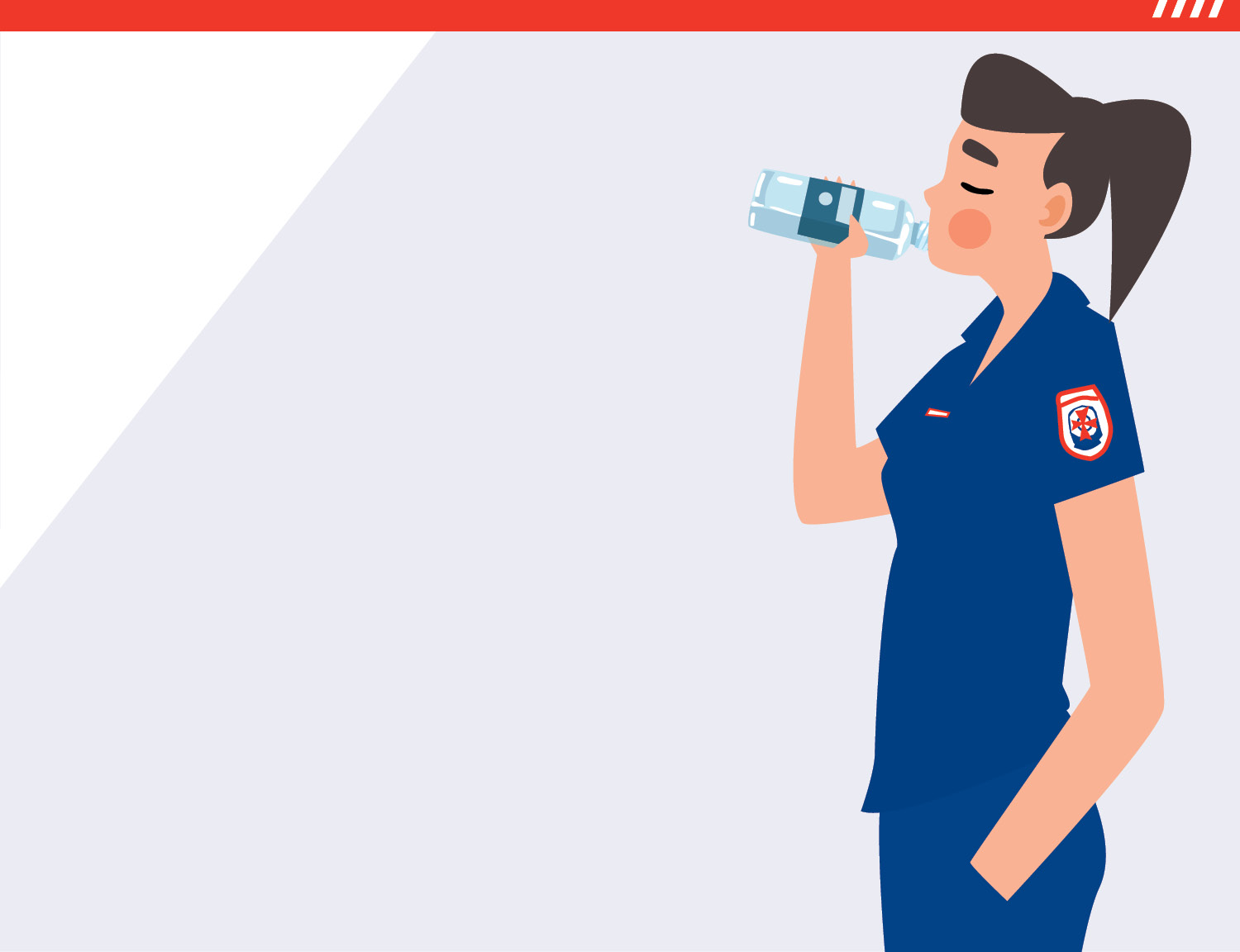 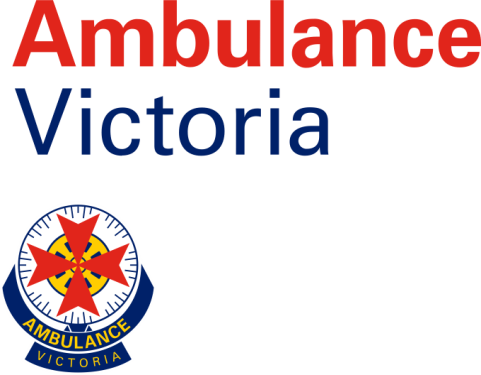 Tekeleza sehemu yako
Kuwa mwenye busara wakati wa kiangazi
Ikiwa  wewe uko kwenye jua, kando ya maji au uko kwenye barabara majira hii ya kiangazi, jiweke mtulivu na kaa salama.
#SUMMERDONERIGHT
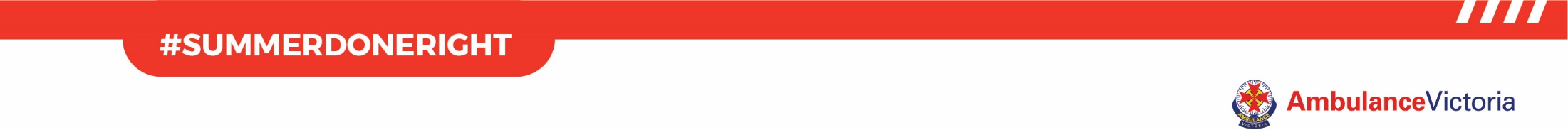 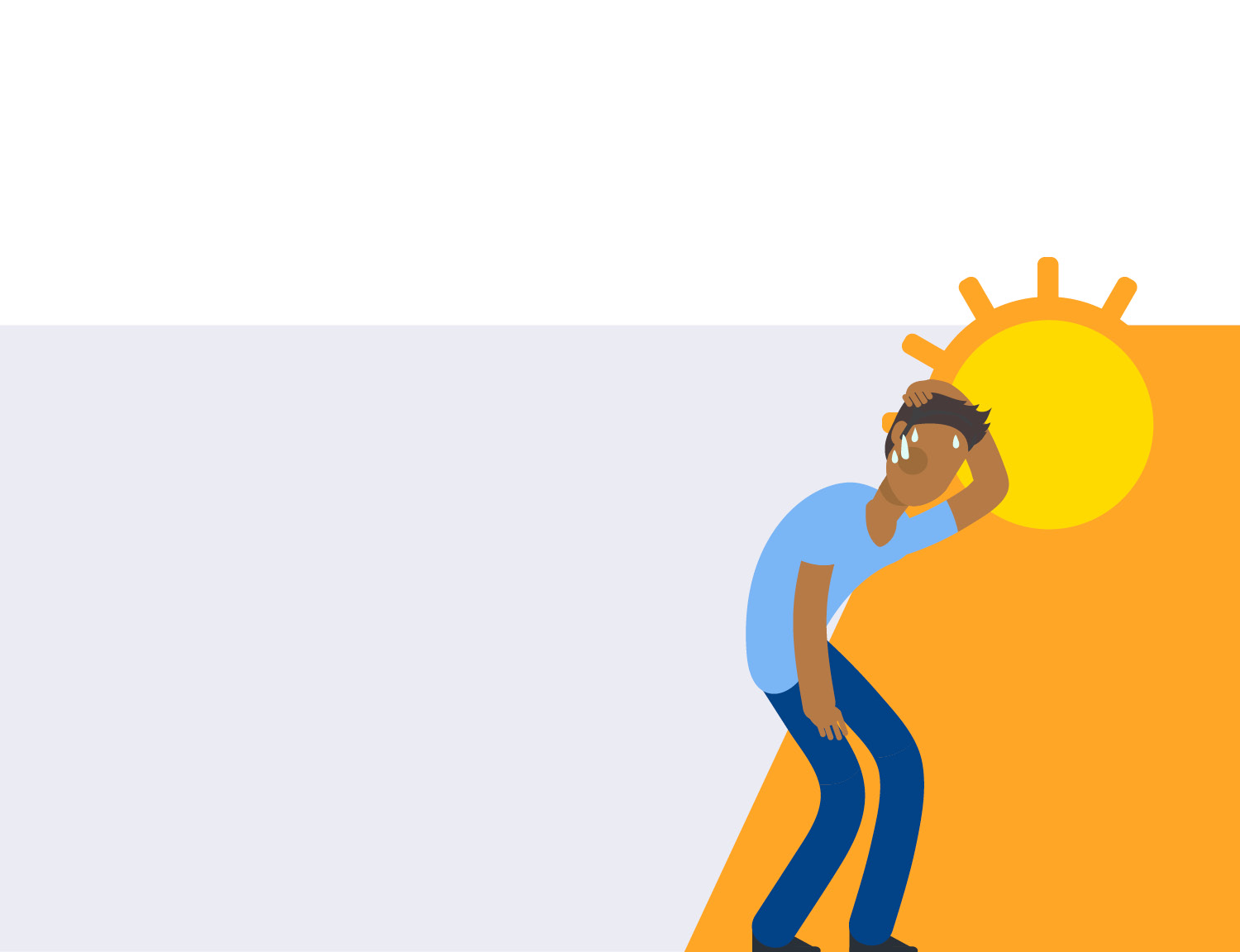 Ugonjwa unaohusiana na joto
Jotolinawezakusaba bisha: 
     Maumivu ya joto ya tumbo
     Uchovu wa joto
Hii inaweza kusababisha hali yakutishia maisha- kiharusi cha joto.
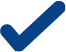 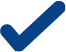 Kiharusi cha joto kinaua kwa
80%
kwa visa hivi
Joto inaweza pia kuzidisha hali ya mtu ambaye tayari ana suala la kimatibabu kama vile ugonjwa wa moyo au kisukari.
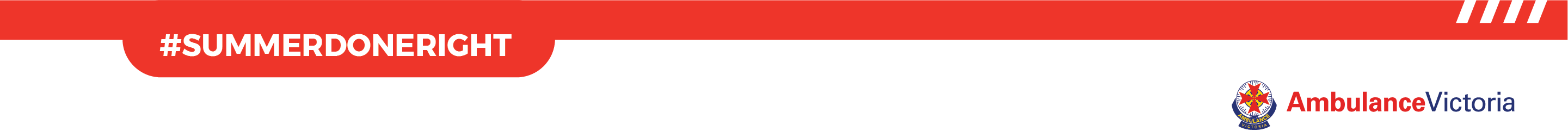 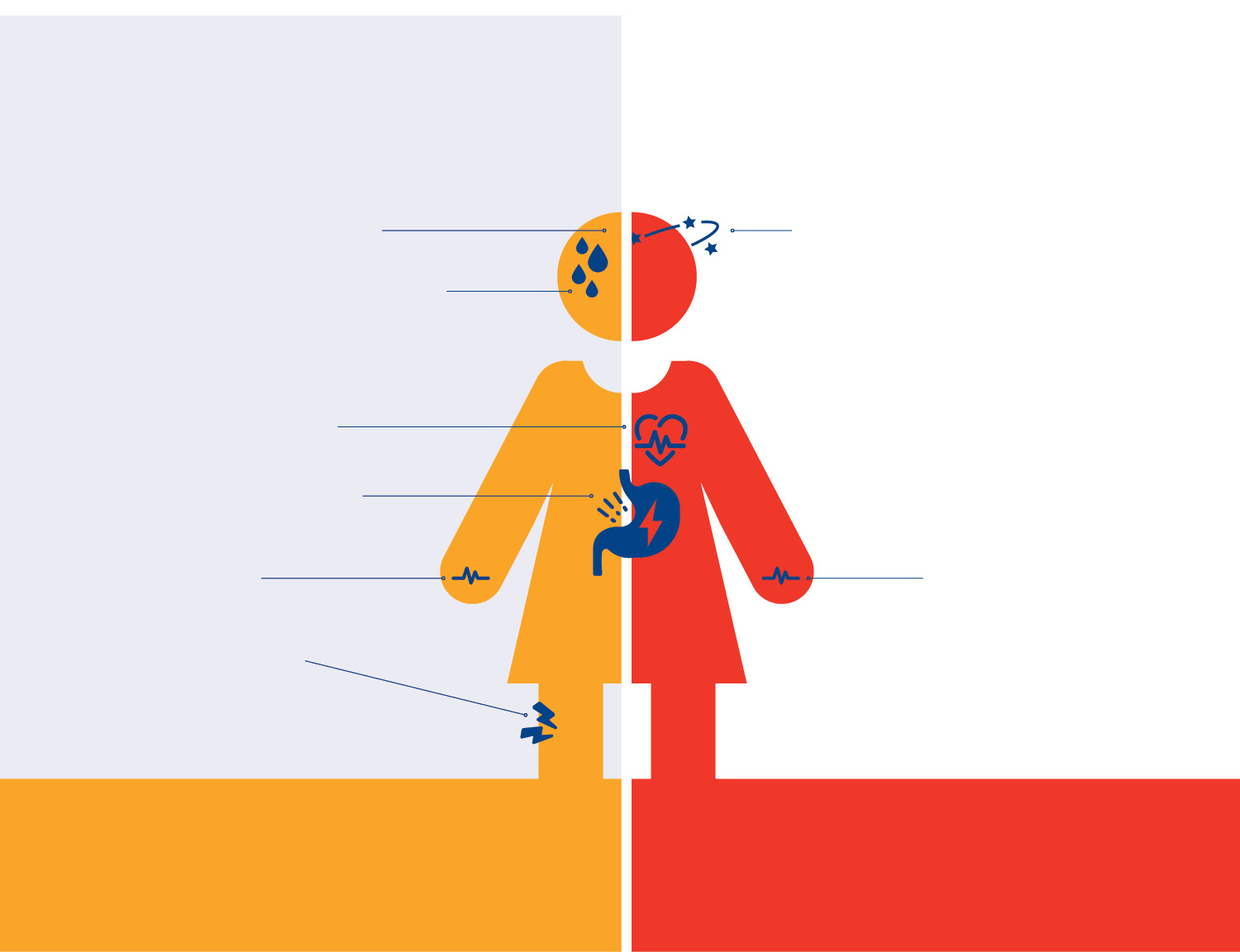 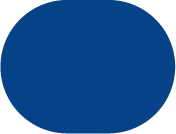 UCHOVU WA JOTO
KIHARUSI CHA JOTO
AU
Kizunguzungu & maumivu ya kichwa

Kufifia kwa rangi ya ngozi na kutokwa jasho
Hali ya akili kuchanganyikiwa na ya kupagawisha
Kutokwa jasho kunasitisha
Kuzimia
Kukosa fahamu

Dalili kama za kiharusi au kuanguka
Kiwango cha haraka cha moyo
Kichefuchefu & kutapika Kuzimia
Maumivu ya misuli na udhaifu
Mapigo ya nguvu ya haraka
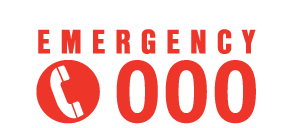 Kiharusi cha joto ni dharura inayotishia maisha, piga simu kwa Ziro Tatu (000).
Nini cha kufanya:Piga simu kwa Ziro Tatu (000) mara moja na ufuate ushauri wa mpokea simu.
Nini cha kufanya:lala chini katika eneo baridi. Ikiwa hautapiki, kunywa maji.
Pigia simu MUUGUZI-KWENYE-WITO kupitia 1300 60 60 24.
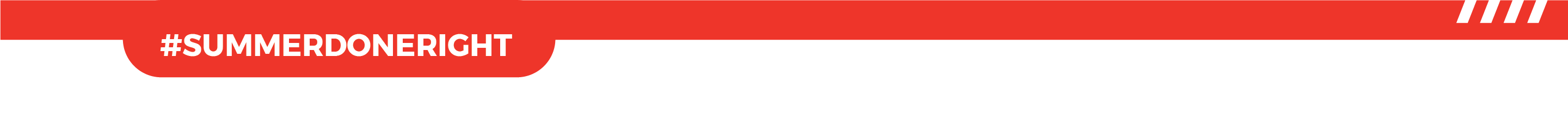 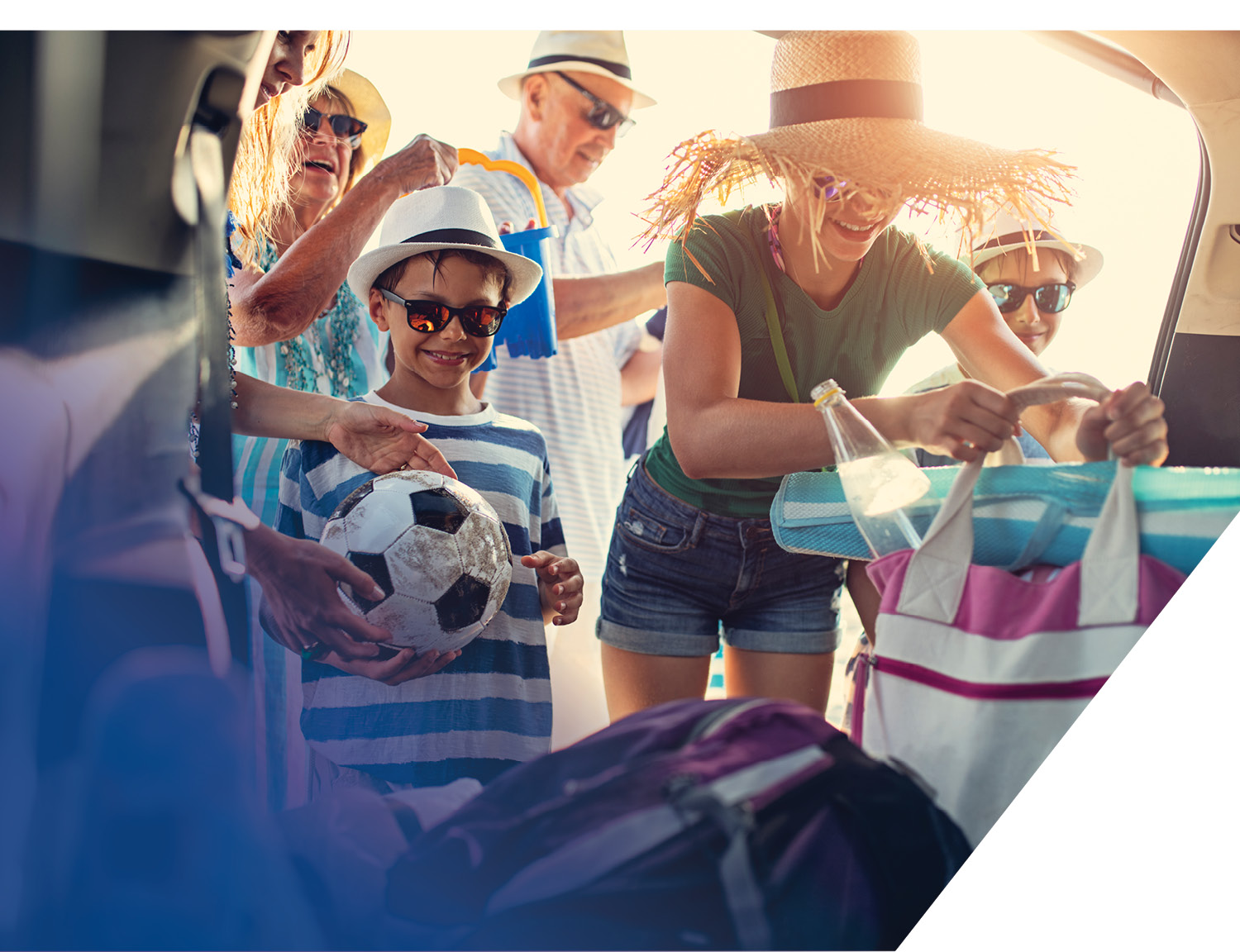 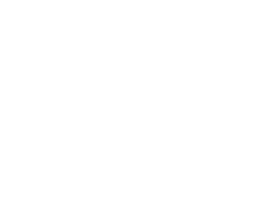 Vidokezo vya kushinda joto msimu huu wa kiangazi
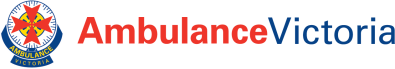 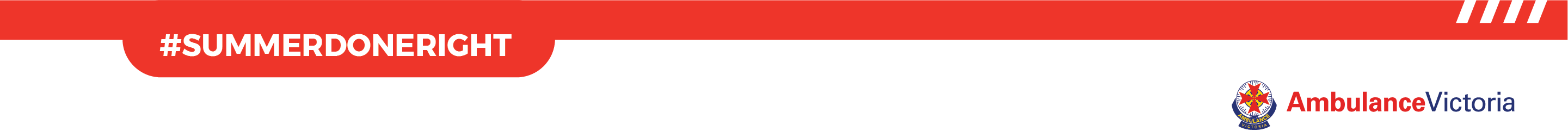 Vidokezo vyakushinda jotomsimu huu wa kiangazi
Kunywa maji zaidi
Kunywa maji kila wakati siku mzima,
hata ikiwa hauhisi kiu. Angalia rangi ya mkojo wako - ikiwa ni wa rangi hafifu basi unakunywa maji ya kutosha
Kuwa na chupa ya maji ikiwa unakwenda nje Kunywa pombe kwa kuwajibika

Ikiwa daktari wako kwa kawaida hukuwekea mipaka ya maji yako, angalia ni kiasi gani unapaswa kunywa wakati wa joto
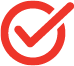 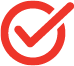 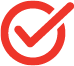 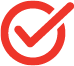 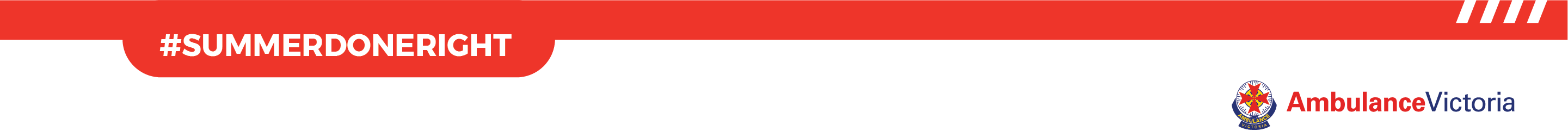 Vidokezo vyakushinda jotomsimu huu wa kiangazi
Jitulize
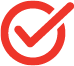 Tumia kiyoyozi na feni ikiwezekana.  Jilinde na jua kwa kuvaa kofia na miwani ya jua. Epuka kwenda nje wakati wasehemu ya joto zaidi ya siku

Tumia taulo zenye unyevu, weka miguu yako kwenye maji baridina oga kwa maji tulivu (sio baridi)

Epuka shughuli kali kama mazoezi, ukarabati na ukulima
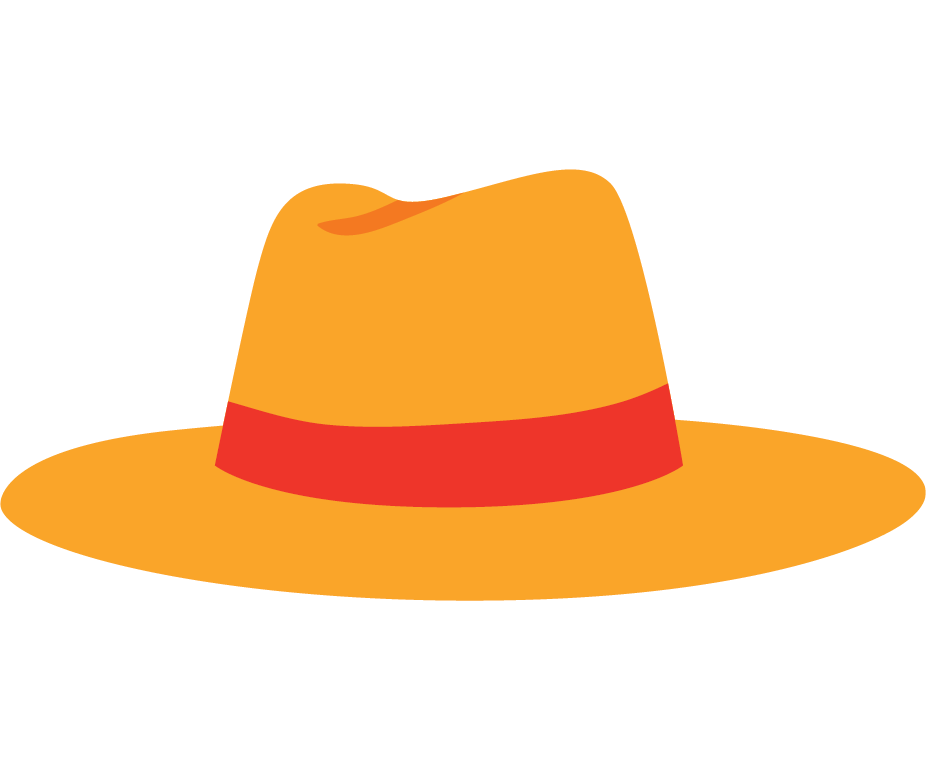 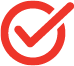 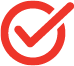 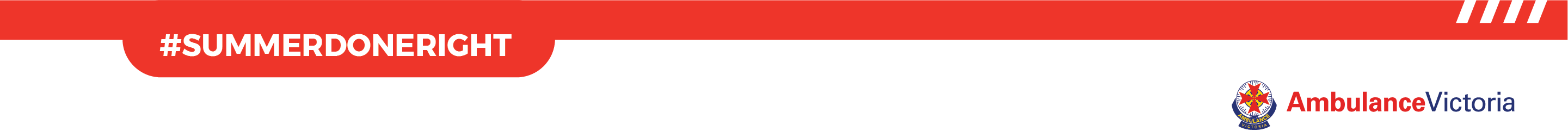 Vidokezo vyakushinda jotomsimu huu wa kiangazi
Angalia wengine
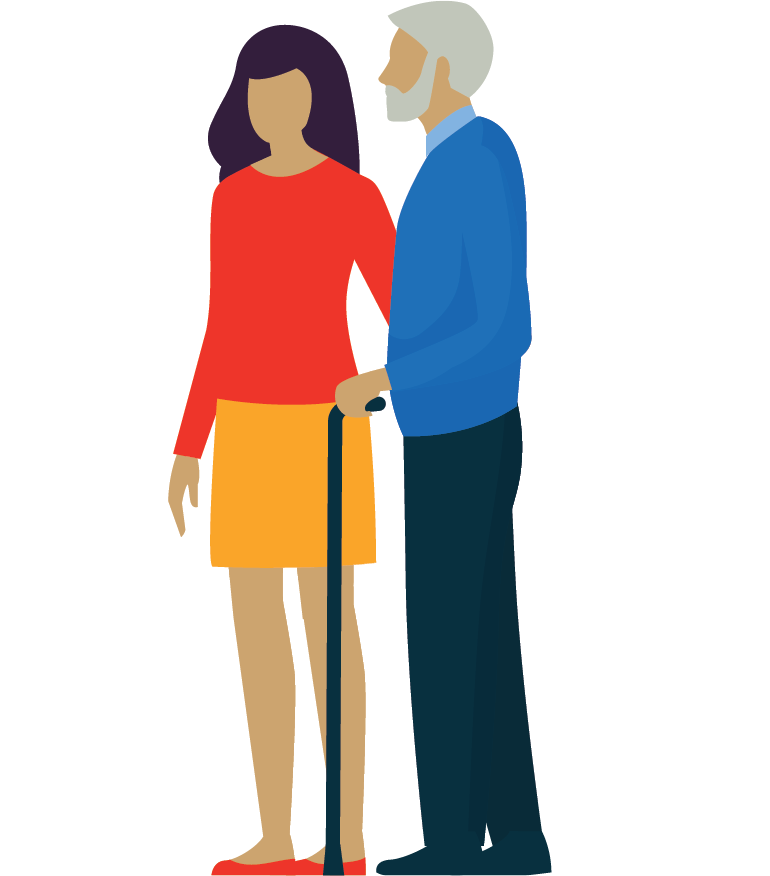 Angalia watu wazee, wale wanaoishi peke yao, watoto na watu wenye shida za kiafya

Wapigie simu au uwatembelee angalau mara moja kwa siku yoyote ya joto kali

Wahimize kunywa maji mengi

Ukiona dalili za ugonjwa unaohusiana na joto, tafuta msaada wa matibabu
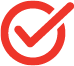 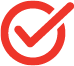 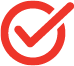 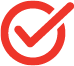 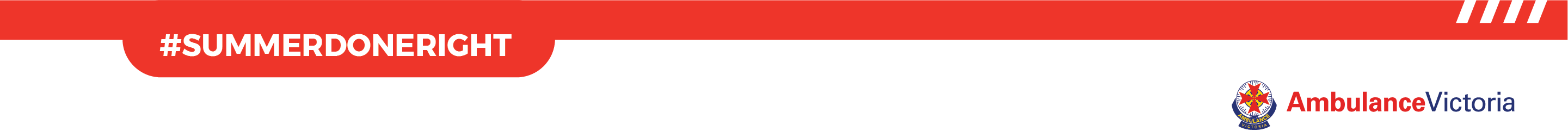 Vidokezo vya kushinda joto msimu huu wa kiangazi
Magari ya joto jingi yanaweza kuua
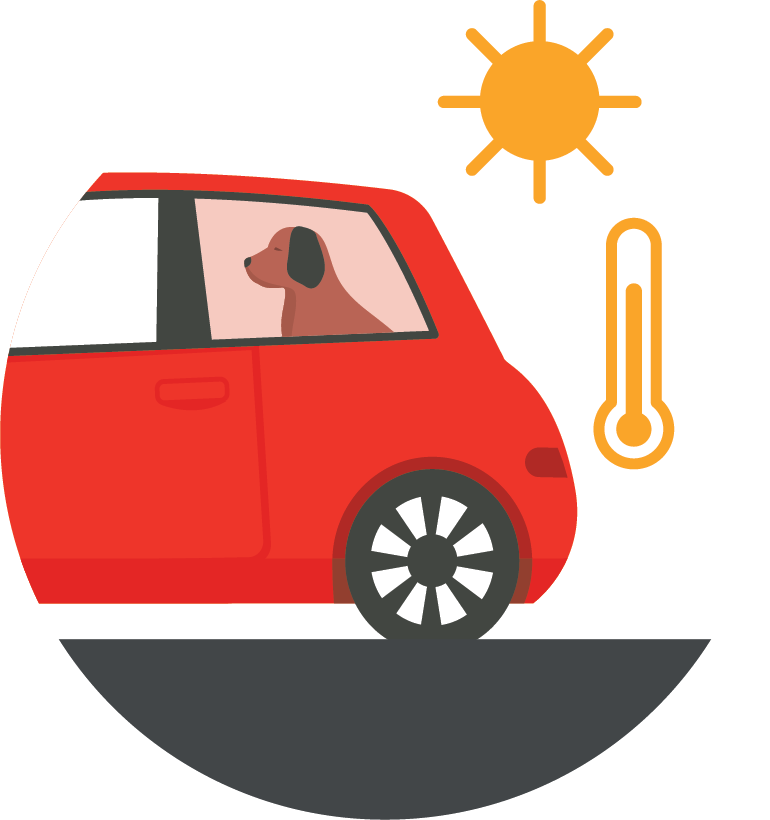 Kamwe usiwaache watoto, watu wazee au wanyama wa nyumbani kwenye gari lililoegeshwa - joto linaweza kuongezeka maradufu kwa madakika

Joto la mwili wa mtoto hupanda mara tatu hadi tano haraka kuliko la watu wazima

Hata kwa siku ya wastani, joto la ndani ya gari lililoegeshwa linaweza kuwa lenye nyuzi 20 hadi 30 kuliko joto la nje
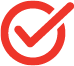 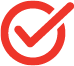 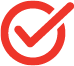 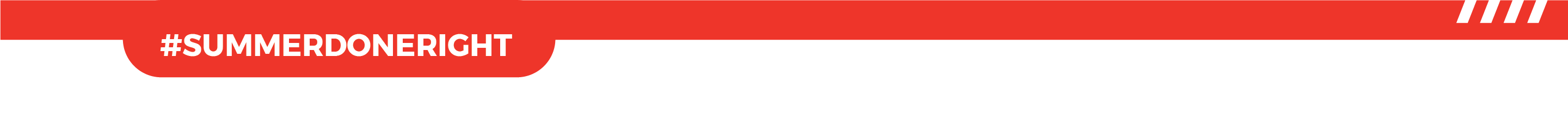 Vidokezo vya kushinda joto msimu huu wa kiangazi
Jihadhari ukiwa karibu na maji
Simamia watoto na uangalie marafiki wakati wa kuogelea na wakiwa karibu na maji
Jua masharti na ujue mipaka yako 
Ogelea kati ya bendera kwenye pwani
Jua hatari ya ukaribu na maji na kamwe usiogelee peke yako
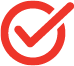 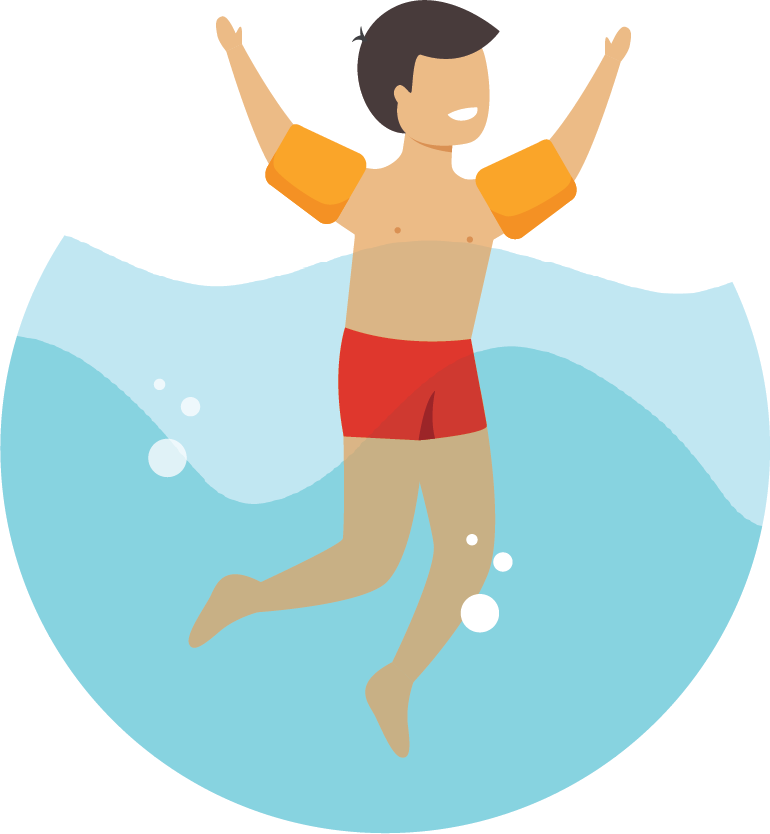 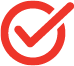 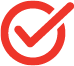 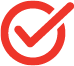 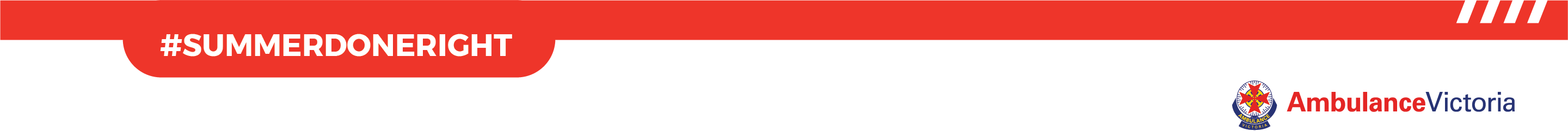 Kumbuka kushinda joto msimu huu wa kiangazi kwa:
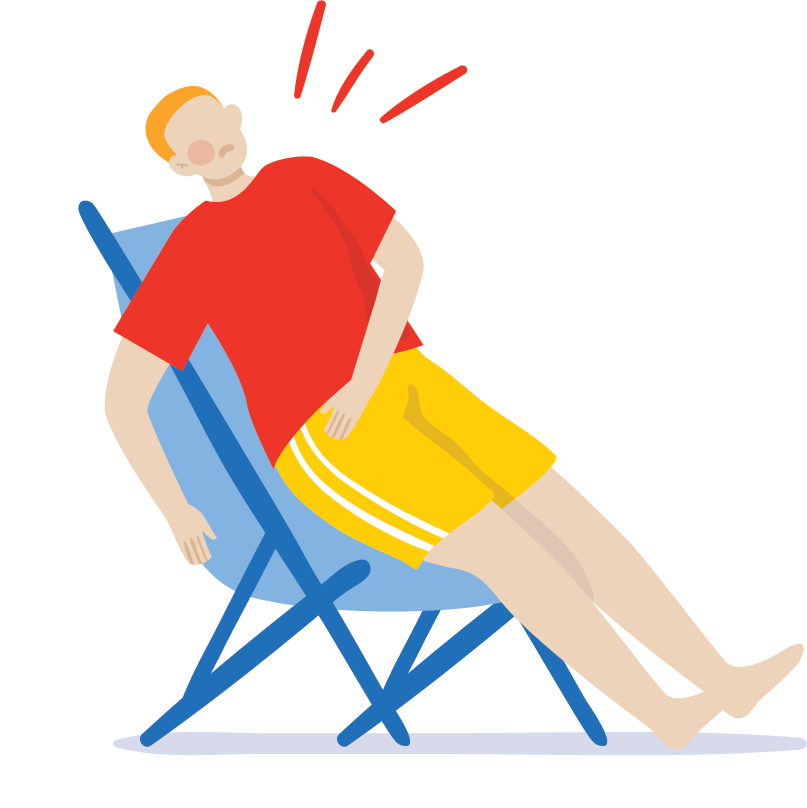 kukaa na maji mwilini na kukunywa maji mengi
Jitulize na ujikinge dhidi ya jua 
angalia wengine ambao wanaweza kuhitaji msaada wako
kamwe usiwaache watoto, watu wazee au wanyama wa nyumbani kwenye gari lililoegeshwa 
Kuwa mwangalifu ukiwa karibu na maji
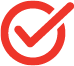 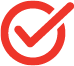 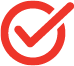 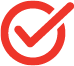 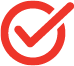 Kiharusi cha joto ni dharura ya kutishia maisha

Ikiwa wewe au mtu mwingine anapata kuzimia, kuchanganyikiwa au dalili zilizo kama za kiharusi, kuanguka au kupoteza fahamu, wasiliana na Ziro Tatu (000) mara moja.
Ikiwa unajisikia vibaya, piga simu kwa MUUGUZI-KWENYE-WITO kwa 1300 60 60 24 , au muone daktari wako au mfamasia wa eneo. Kwa habari zaidi kuhusu kukaa salama kwenye joto, tembelea betterhealth.vic.gov.au
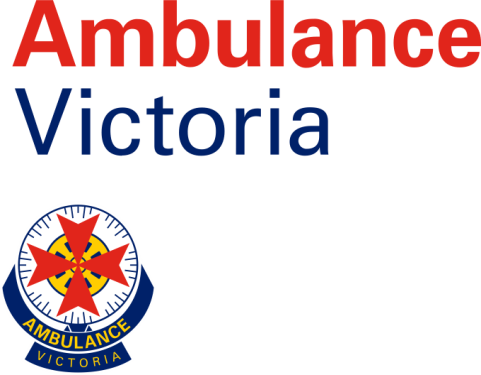 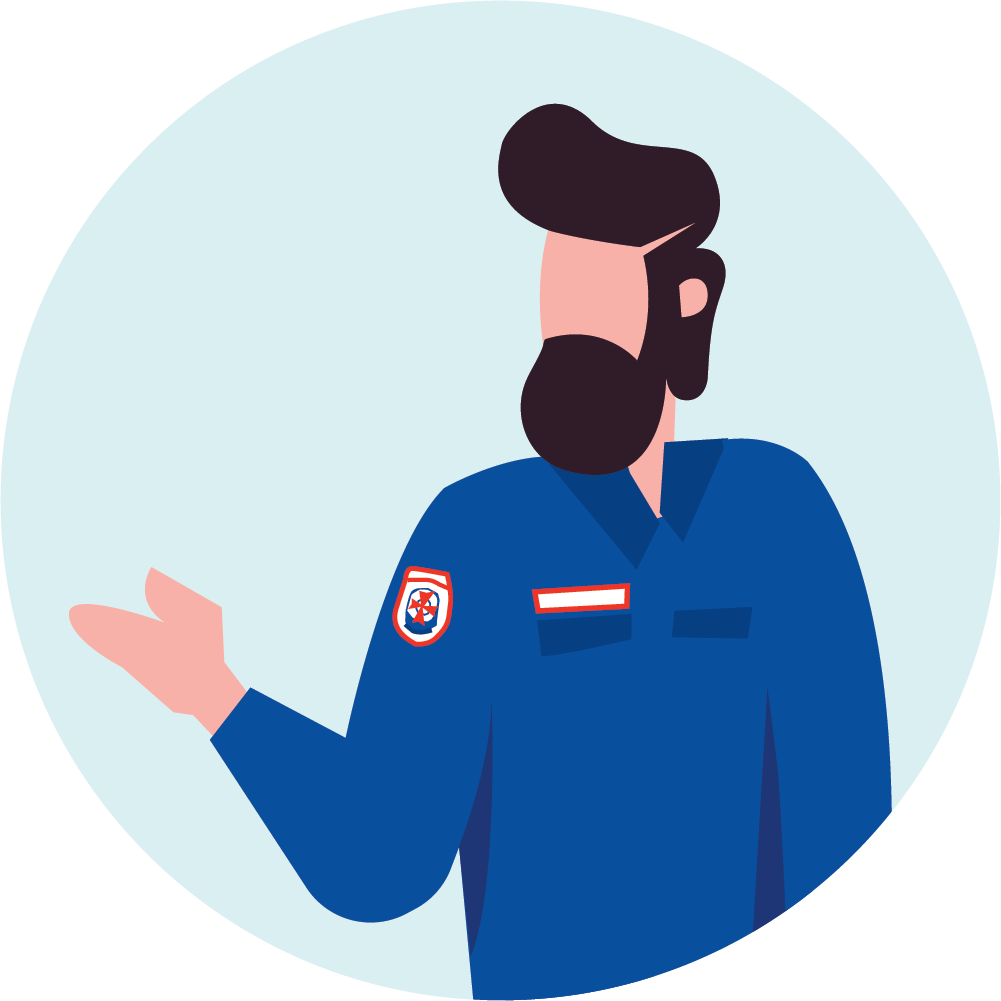 Tekeleza sehemu yako Kuwa mwenye busara wakati wa kiangazi
Asante sana kutoka Ambulance Victoria